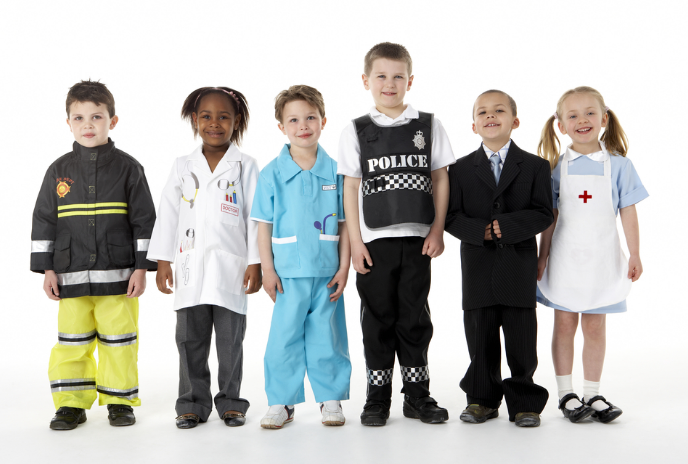 Social styles or Personality types
Analytical

Strengths: Thinking, thorough, disciplined

Potential weaknesses: 
Excludes feeling from decisions, goes too far, perfectionist,
too rigid or demanding of others
Social styles or Personality types
Amiable

Strengths: Supportive, patient, diplomatic

Potential weaknesses: 
Tends to conform to wishes of others, no time for
boundaries, things do not get done, not assertive or directive
Social styles or Personality types
Driver

Strengths: Independent, decisive, determined

Potential weaknesses: 
Has trouble operating with others, does not take time to 
consider other perspectives, domineering: too focussed on
doing it my way
Social styles or Personality types
Expressive

Strengths: Good communicator, enthusiastic, imaginative


Potential weaknesses: 
Talks too much, comes on too strong, dreamer, un-realistic
T  ogether 
 E  veryone
 A  chieves
 M ore
Working         together       as one
One Body many parts
1 Corinthians 12:15-26 

            15 Now if the foot should say, “Because I am not a hand, 
     I do not belong to the body,” it would not for that reason stop being part of the body.16 And if the ear should say, “Because I am not an eye, I do not belong to the body,” it would not for that reason stop being part of the body.17 If the whole body were an eye, where would the sense of hearing be? If the whole body were an ear, where would the sense of smell be?18 But in fact God has placed the parts in the body, every one of them, just as he wanted them to be. 19 If they were all one part, where would the body be? 20 As it is, there are many parts, but one body.
          21 The eye cannot say to the hand, “I don’t need you!” And the head cannot say to the feet, “I don’t need you!” 22 On the contrary, those parts of the body that seem to be weaker are indispensable, 23 and the parts that we think are less honourable we treat with special honour. And the parts that are unpresentable are treated with special modesty,24 while our presentable parts need no special treatment. But God has put the body together, giving greater honour to the parts that lacked it,25 so that there should be no division in the body, but that its parts should have equal concern for each other. 26 If one part suffers, every part suffers with it; if one part is honoured, every part rejoices with it.
The Challenge
Experience
 
					Job
Curriculum Vitae
My life in 2 pages
Personal Summary 
Bullet points
Same font, no fancy colours

REMEMBER  -  IT WILL BE READ IN LESS THAN A MINUTE !
Curriculum Vitae
Read the CV and meet the person

I would really like to meet this guy/girl

I would like to ask a bit more about that

He/she has really read the job spec/ad
Resumé
 
PERSONAL DETAILS
Name:
Address:
Telephone:
Email:
 
PERSONAL SUMMARY
A friendly, hardworking, organized and professional individual. 
Works well both individually and in teams with the ability to build rapport quickly. 
Currently studying Year and looking for a part-time/ casual role. 
 
DATE OF BIRTH:
 
NATIONALITY: 
 
EDUCATION/ QUALIFICATIONS:
Year 12 Heritage College - Complete with an ATAR  
Subjects completed in Year 12: 
Brain Surgery
Rocket Science
Underwater basket-weaving
Space travel
Thumb typing
 
ACHIEVEMENTS: 
Volunteer ....
Sports Captain 
Organised..... 

WORK EXPERIENCE: 
Work experience at ........
Volunteer work at.........
HOBBIES & INTERESTS: 
 
MY AVAILABILITY TO WORK: 
 
 
*Referees available upon request*
Cover Letter
Short and simple (specific to role or don’t bother)
Contact details
Aims
Always address the selection criteria
15, Brickhouse Lane, Cement Valley, SA 5011  Mobile: 0400 - 000000

	Whom it may concern
 
	Please find enclosed my resume in response to your advertisement.
	As a skilled and experienced truck driver, I am looking for exactly this sort of position where my abilities will be utilized. You will find me to be a reliable person who has a professional, calm and honest approach to all work related matters. I am able to work effectively in a fast paced and ever changing environment and after reading the job description, I am convinced that my background, work experience and skills make me a suitably qualified candidate for your specific requirements.
My key areas of expertise include, but are not limited to the following:
	A clean driving record
	10 years’ experience safely operating a forklift
	Completing all administration tasks accurately and in a timely manner
	HC Truck Driving experience
	Having a well-deserved reputation for being hard working, loyal and reliable
	Performing multi drops and delivering goods in a timely manner
	Performing safety checks of trucks prior to disembarking
I would bring to your company an ability to not only work hard, but also lead by example and ensure a quality and high performing team environment. Please refer to the accompanying resume for more detailed information regarding my abilities and skill sets. 
	I look forward to hearing from you.		
	Yours sincerely Bob the builder
The equation
THE CLIENT                    THE CANDIDATE

  What they want    =     What you have 

  Read the selection criteria and be 
  honest with yourself
It‘s a numbers game !
No, Nah, Nde, Ma, Poyeda, Nope, Ei, Neu,
Meiyou, Na, Nme, Non, Lo, Hye, Naheen,
Nahin, Mhai, Hye, Bu shui, Aniyo, 
Animnida,No, No, No, No,No,No,No
No, No…………….. 	YES !!
Keep trying and it will happen  !
You have to be tough and matter of fact !

Don’t take it personally

Set and forget
Get into “the zone”
Seven steps to the President !

Finance:  CA/CPA, Specialist Accounting Recruiters (Hays), Seminars, Magazines, University Lecturers,
Accounting firms, Web-sites, friends/networks,
BBQ’s, talk to people and ask questions (Adelaide folk love to help !)
Recruitment Agencies
They are paid when they place a candidate

Build relationships with folk who believe in you

Don’t contact them all

Keep in touch (but don’t pester)

Silence is usually a NO !
How’s it working for you ?
Calls ?
Meetings?
Interviews ?

Is it time for a new CV or a new approach ?
…….and remember
Someone once rejected The Beetles

Julia Gillard started life in Adelaide



You never know what’s around the corner !
The Interview
Dress for success
Be on time
Do your homework
Firm hand-shake & good eye contact
Honesty
Look interested
Ask him/her why they joined the company
I have enjoyed the discussions, thank-you for your time
When should I expect to hear from you ?
......and remember
Even late in the game unexpectedly good things
 can happen  !